Unit 3MULTIPLYING POLYNOMIALS
Algebra 1
DISTRIBUTIVE PROPERTY
FOIL
F: FIRST

O: OUTSIDE

I: INSIDE

L: LAST
FOIL
F: FIRST

O: OUTSIDE

I: INSIDE

L: LAST
FIND THE SQUARE
BINOMIAL TIMES A TRINOMIAL
BINOMIAL TIMES A TRINOMIAL
BINOMIAL TIMES A TRINOMIAL
Word Problem
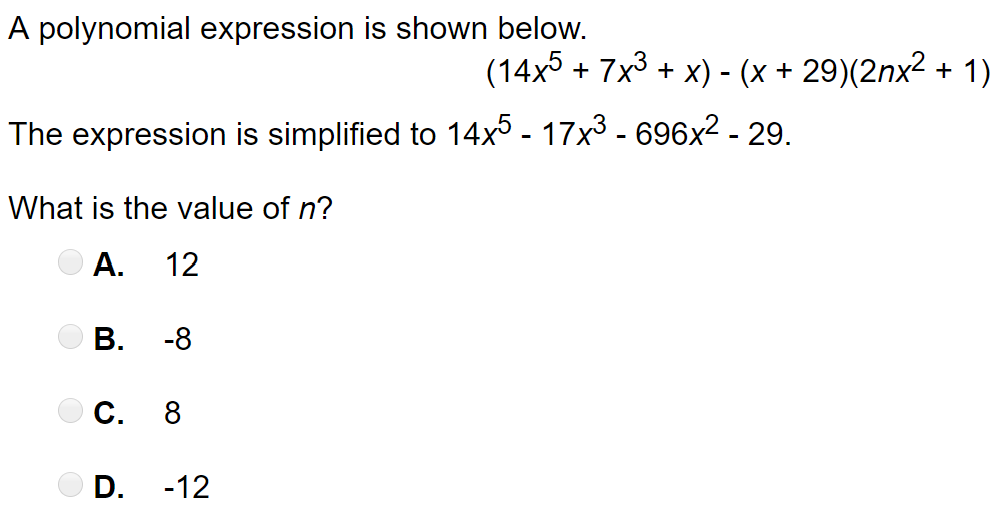 Word Problem
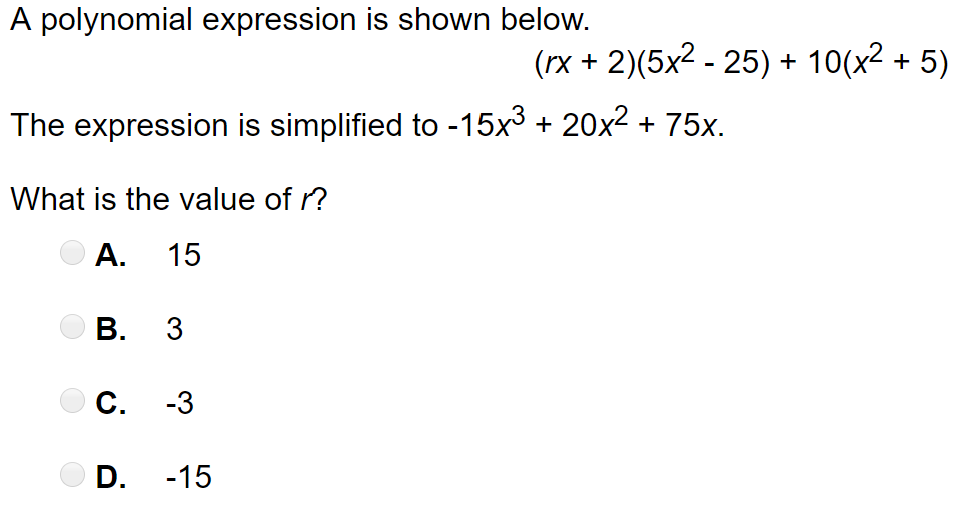 Word Problem
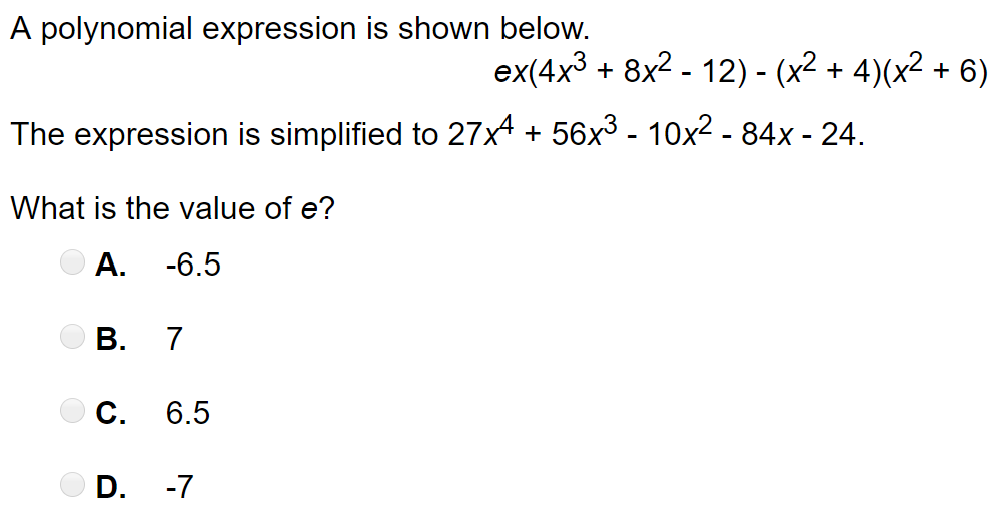